CENTRALES NUCLÉAIRES ?
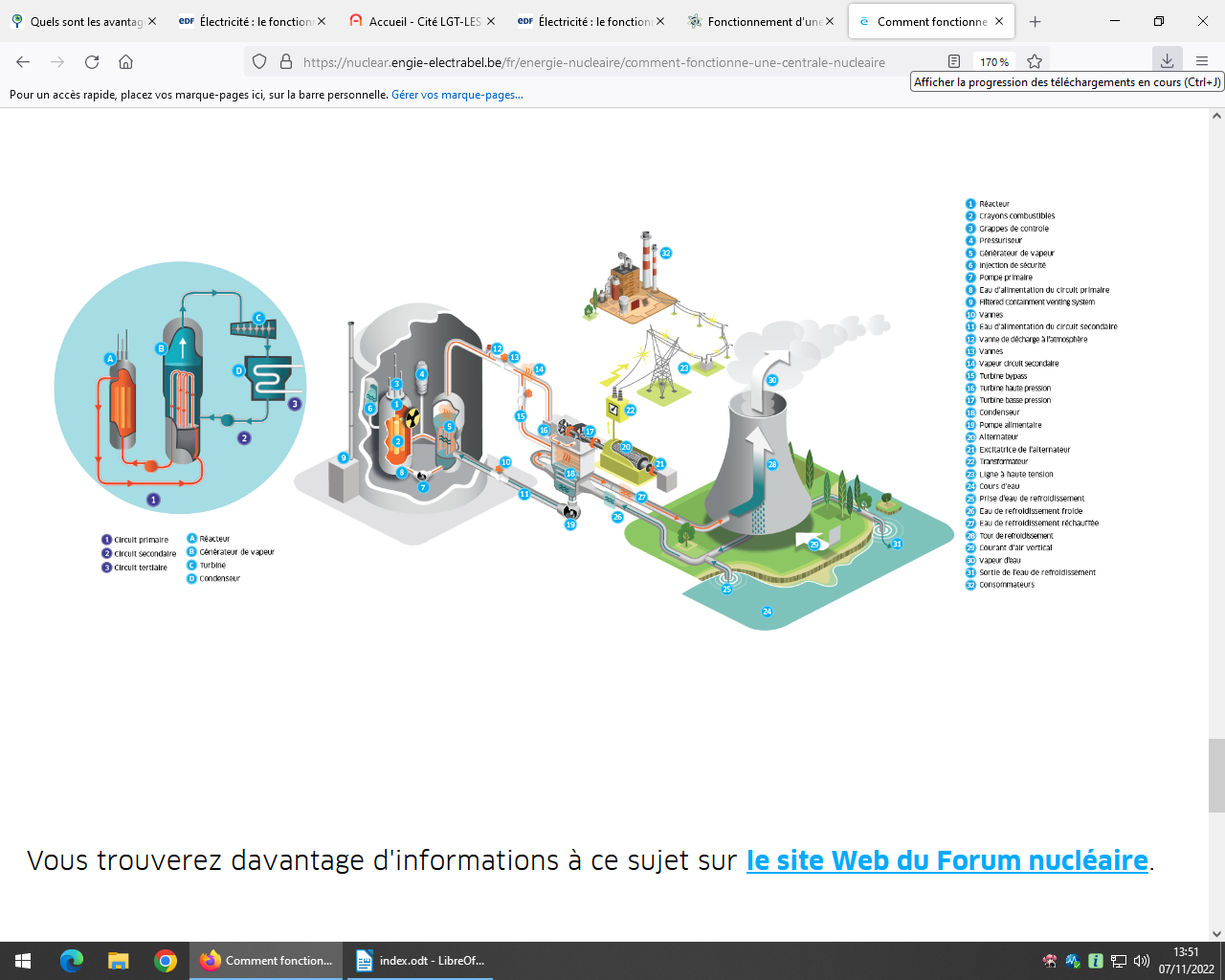 1) Mode de fonctionnent :
2) Principaux circuit :
Le circuit primaire

Le circuit secondaire

Le circuit de refroidissement
2) Principaux circuit :
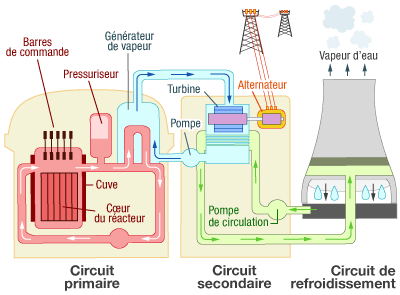 Principaux réacteur :
Réacteur à eau pressurisée (ou REP)
Réacteur à eau bouillante (ou REB)
Réacteur à eau lourde
Réacteur à neutrons rapides (ou RNR)
Réacteur caloporteur gaz (RCG)
3) Avantages :
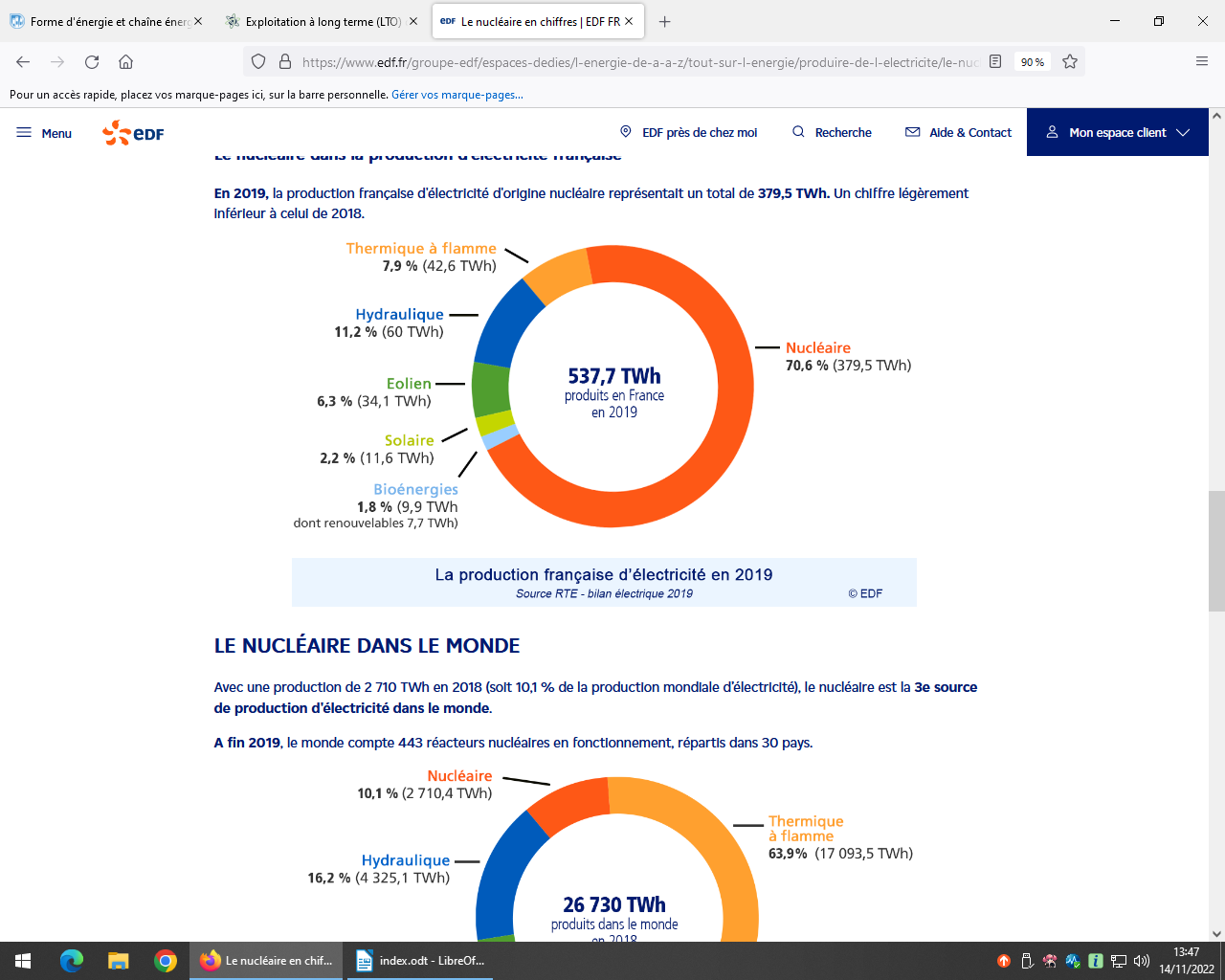 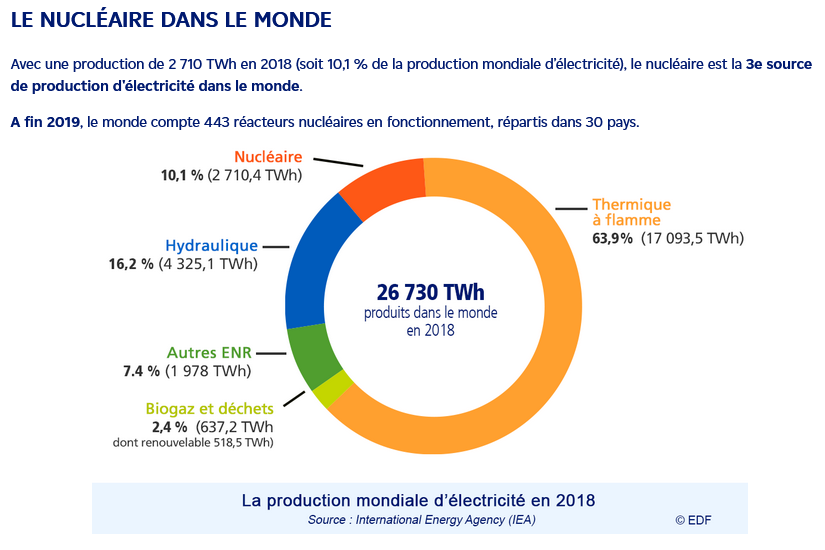 3) Avantages :
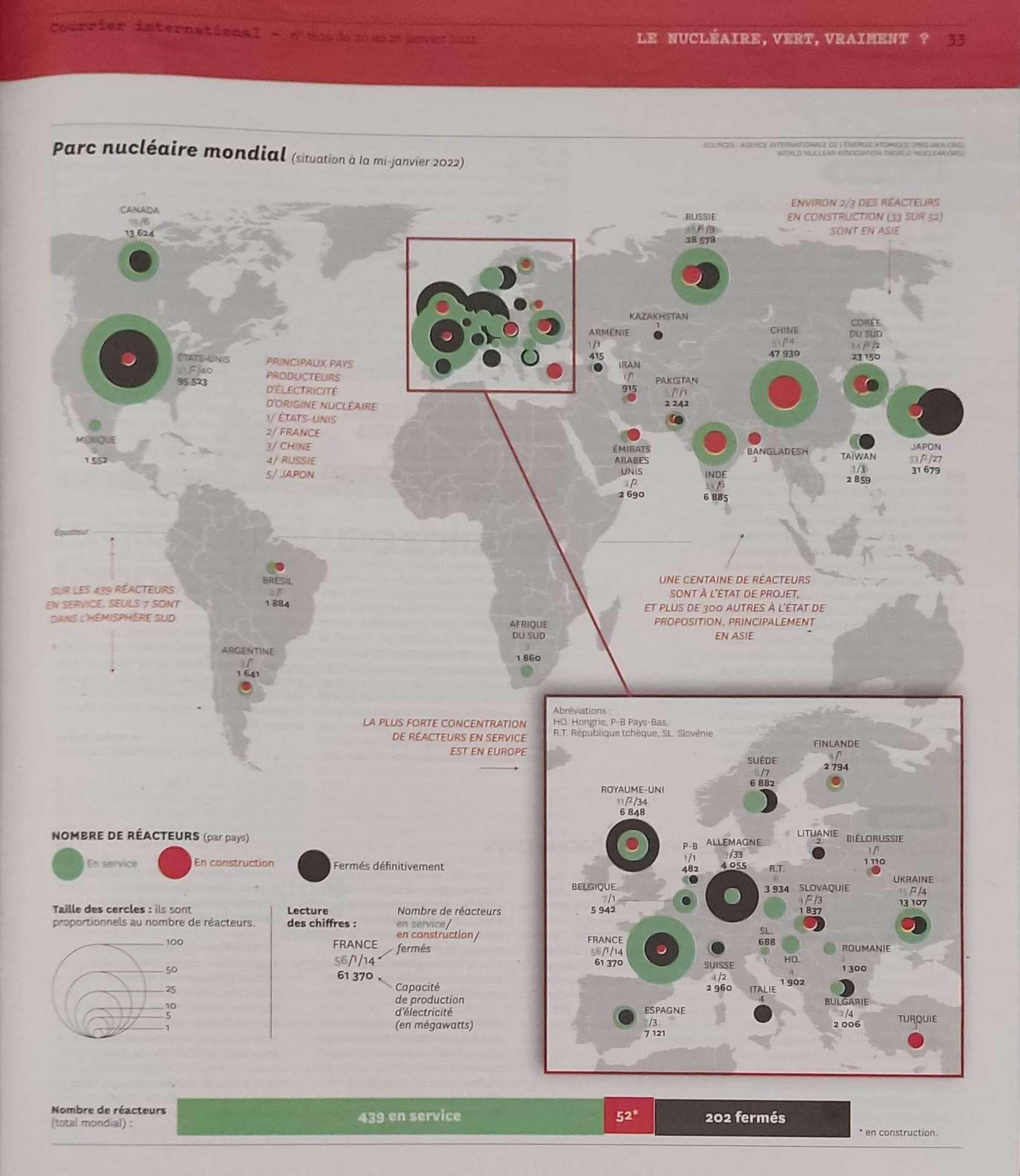 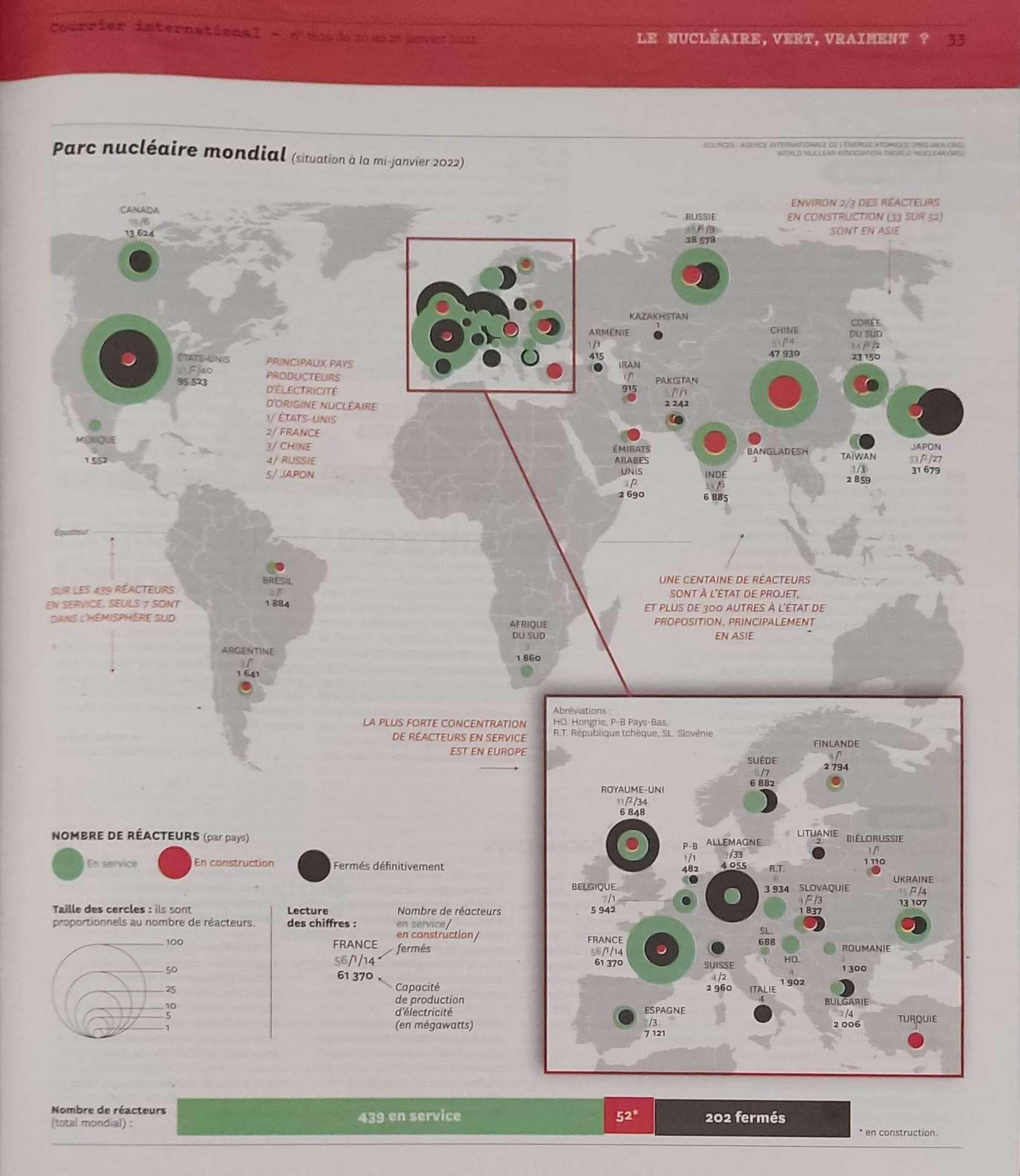 CENTRALES NUCLÉAIRES ?
2) Chaîne énergétique :
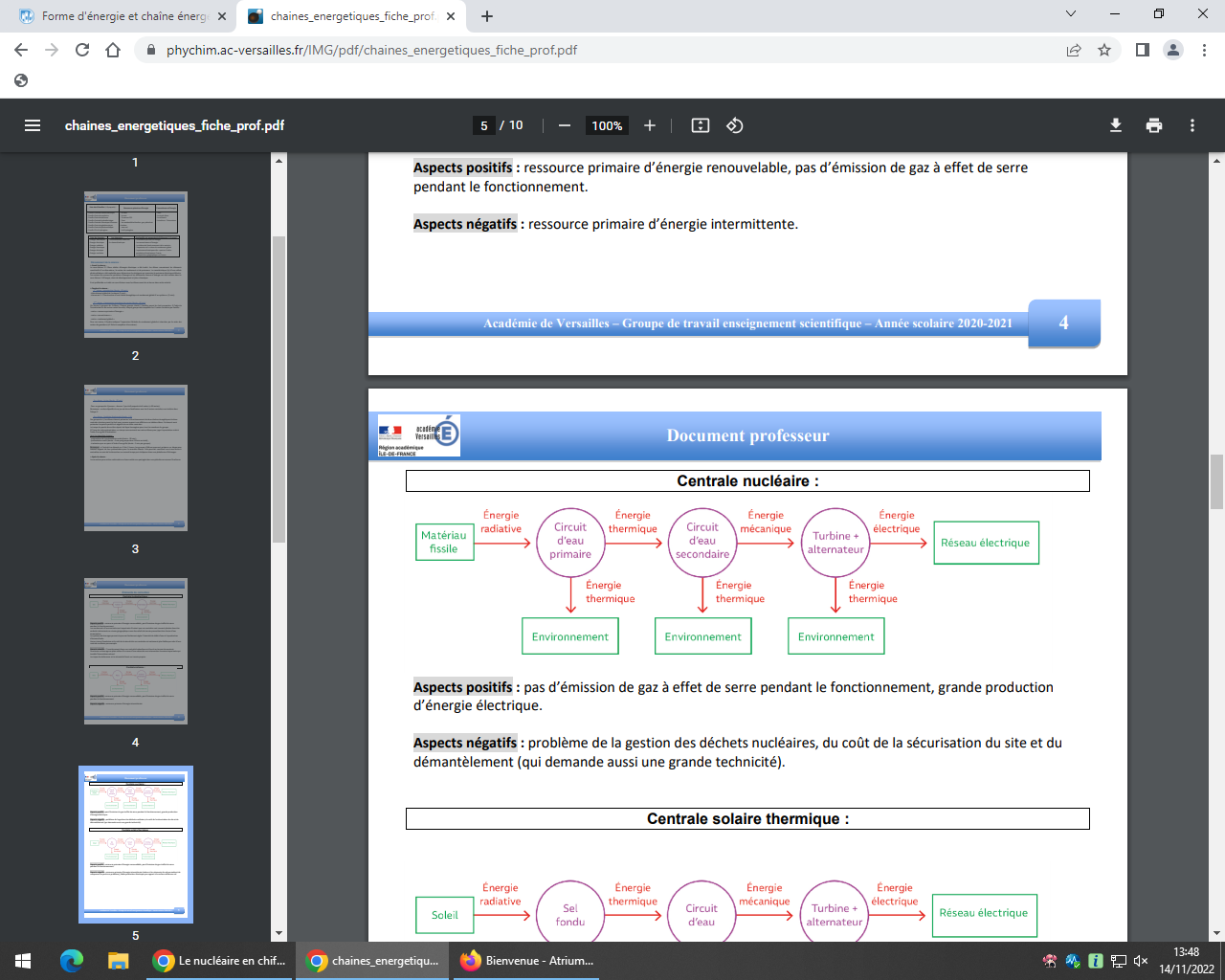